শুভেচ্ছা
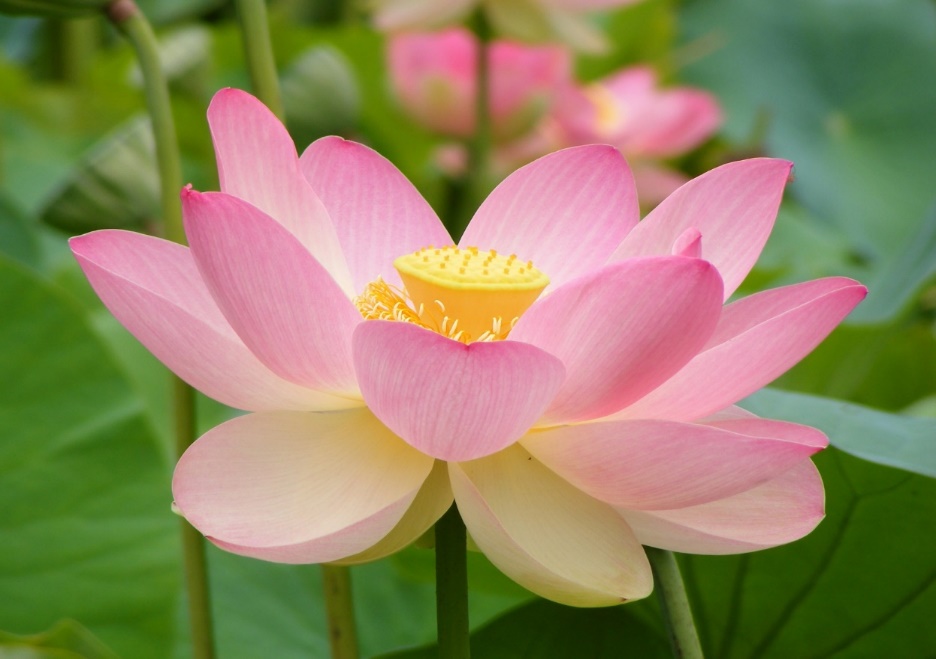 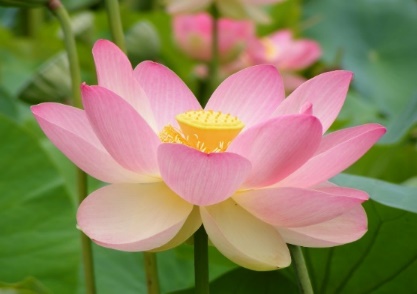 সবাইকে ফুলেল শুভেচ্ছা।
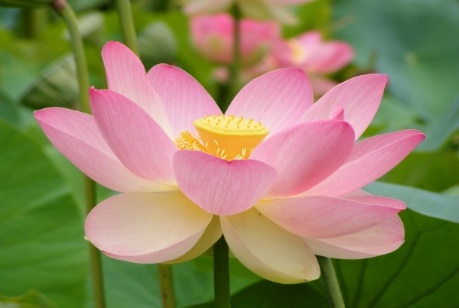 শিক্ষক পরিচিতি
আলীম উদ্দিন
সহকারী শিক্ষক
করতেতৈল সরকারি প্রাথমিক বিদ্যালয়
পলাশ, নরসিংদী।
01947474720
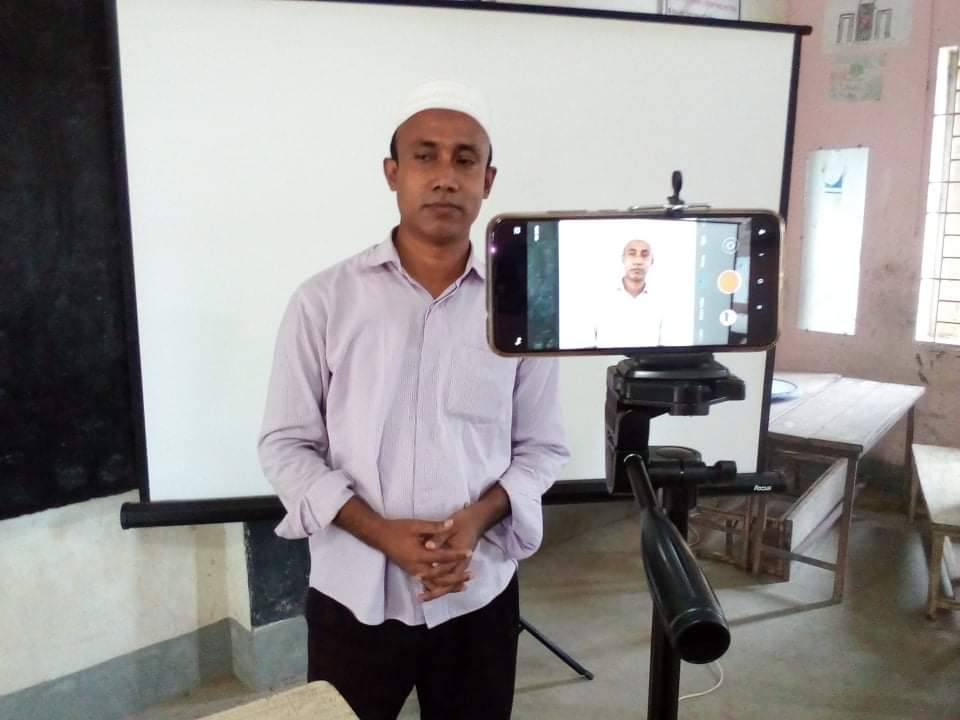 পাঠ পরিচিতি
শ্রেণিঃ দ্বিতীয়
বিষয়ঃবাংলা
পাঠের শিরোনামঃ-দাদির হাতের মজার পিঠা
পাঠ্যাংশঃ- বাংলাদেশে--------মজাই আলাদা।
শিখন ফলঃ
শোনাঃ-
১.১.১.-বাক্য শব্দে ব্যবহ্রতবাংলা   যুক্তবর্ণের ধ্বনি শুনে মনে রাখতে পারবে।
১.৩.১-নির্দেশনা  শুনে পালন করতে পারবে।
১.৩.৩-প্রশ্ন শুনে বুঝতে পারবে।
৩.১.১-পরিচয়মূলক কথোপকথন শুনে বুঝতে পারবে।
৩.১.২-বর্ণনা শুনে বুঝতে পারবে।
১.৩.২-কোন  বিষয়ে প্রশ্ন করতে ওপ্রশ্নের  উওর দিতে পারবে।
২.৫.১-কথোপকথন অংশগ্রহন করতে পারবে।
২.৫.২-বিভিন্ন বিষয় বর্ণনা করতে পারবে।
পড়া

১.৩.১-যুক্তব্যঞ্জন পড়তে পারবে।
১.৪.১-পাঠ্যপুস্তকের শব্দ শুদ্ধ উচ্চারণে পড়তে পারবে।
১.৪.২-পাঠ্যপুস্তকের বাক্য প্রমিত উচ্চারনে পড়তে পারবে।
১.৫.১-দাঁড়ি বিরাম চিহ্নটি চিনে বাক্য পরতে পারবে।
১.৫.২-প্রশ্নোবোধক চিহ্ন চিনে বাক্য পড়তে পারবে।
২.৫.১-কথোপকথনের আকারে লেখা পড়তে পারবে।
২.৫.২-কথোপকথনের আকারে লেখা বিষয় পড়ে বুঝতে পারবে।
২.৫.৩-বর্ননামূলক বিষয় পড়তে পারবে।
৩.১.১-নিজের লেখা শব্দ শুদ্ধ উচ্চারনে পড়তে পারবে।
৩.১.২-নিজের লেখা বাক্য প্রমিত উচ্চারনে পড়তে পারবে।
৩.১.৩-অন্যের লেখা শব্দ শুদ্ধ উচ্চারনে পড়তে পারবে।
লেখা
১.৪.১-যুক্তব্যঞ্জন বেঙ্গে লিখতে পারবে।
১.৪.২-যুক্তব্যঞ্জন ব্যবহার করে শব্দ লিখতে পারবে।
১.৫.১-পাঠে ব্যবহ্রত শব্দ দিয়ে বাক্য লিখতে পারবে।
১.৬.১দাঁড়ি বিরামচিহ্নটি ব্যবহার করে বাক্য লিখতে পারবে।
১.৬.২-প্রশ্নবোধক বিরাম চিহ্নটি ব্যবহার করে বাক্য লিখতে পারবে।
২.৩.৪-কথোপকথন-সংশ্লিষ্ট প্রশ্নের উওর লিখতে পারবে।
২.৩.৫-বিভিন্ন বিষয় সহজে বর্ণনা করতে পারবা।
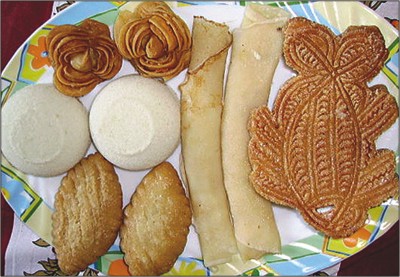 দাদির হাতের মজার পিঠা
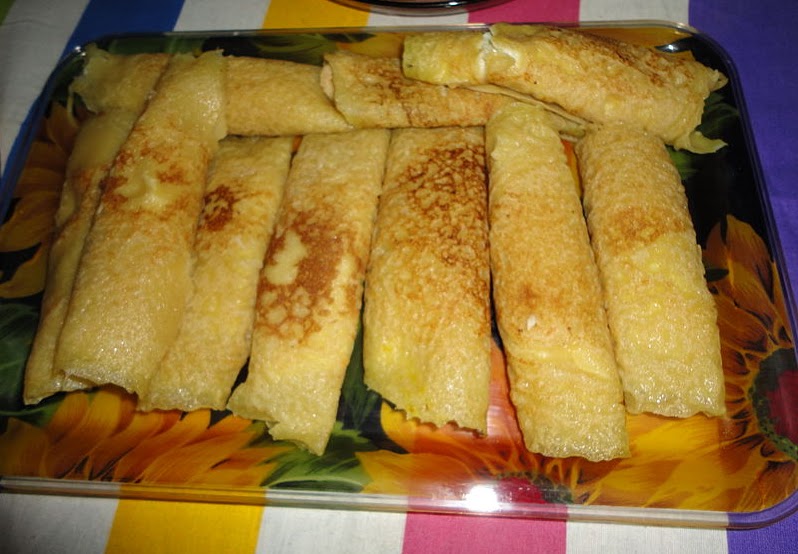 পাটি সাপটা
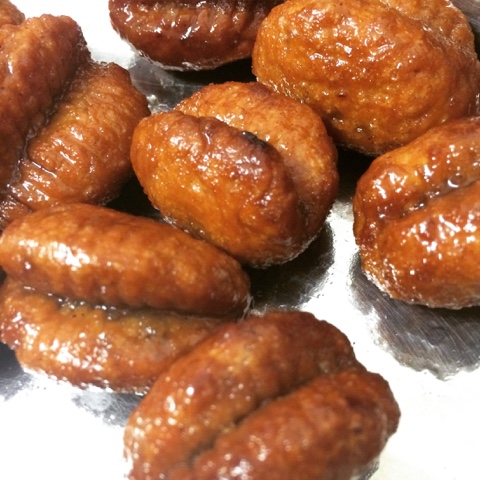 খেজুর পিঠা
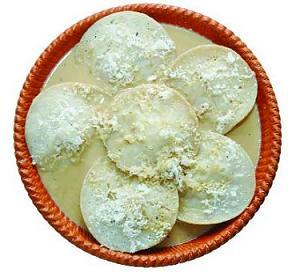 দুধ  চিতই
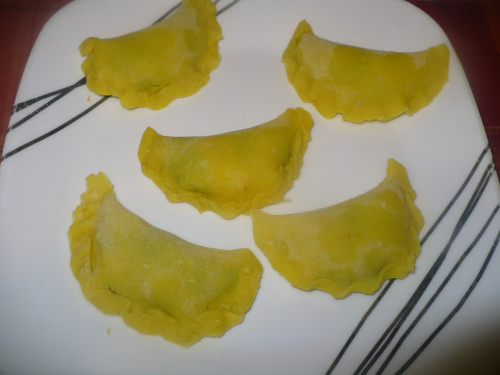 পুলি পিঠা
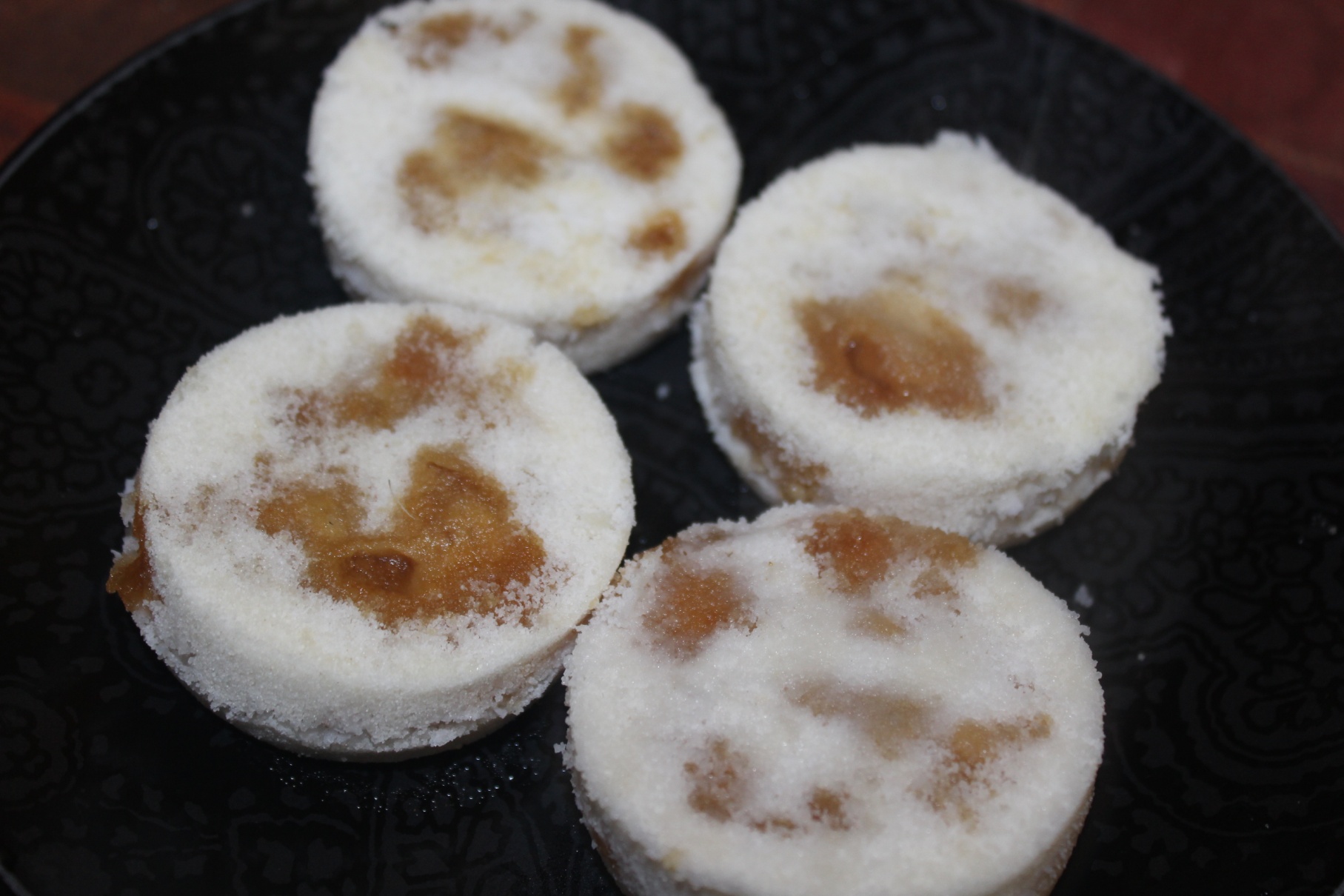 ভাপা পিঠা
বইয়ের ৩৬ পৃষ্টা খুলে পড়।
নতুন শব্দগুলো খুজে বের কর।
অনুষ্ঠান              অনুষ্ঠান----আয়োজন
                       সুন্দর---ভালো
সুন্দর
যুক্তবর্ন ভেঙ্গে লিখ ও নতুন শব্দ লিখ
অনুষ্ঠান—ষ্ঠ –ষ+ঠ ---কাষ্ঠ;   পৃষ্ঠা
সুন্দর ---ন্দ –ন+দ ---বন্দর,    নন্দন
দলীয় কাজঃ--
খালি জায়গায়  শব্দ বসিয়ে বাক্য তৈরি ।
ক।---------------দিয়ে তৈরি করা হয় ভাপা পিঠা।
খ।গোলাপ দেখতে---------------------।
গ।অতিথির জন্য-----------------খাবার রান্না হচ্ছে।
১।কখন পিঠা পুলি খাবার ধুম পড়ে?
২।চাল গুঁড়ো করা হয় কেন?
৩।পাঁচটি পিঠার নাম লিখ?
ধন্যবাদ
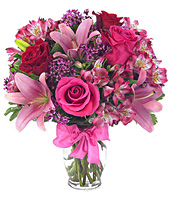